基于极化氦三靶的重离子碰撞实验
张毅

第十七届全国核物理大会， 武汉
(3He↑,t) 电荷交换反应
3He
3H
n
n
p
p
p
n
基于极化氦三靶的重离子碰撞实验
Global view of spin-isospin excitation
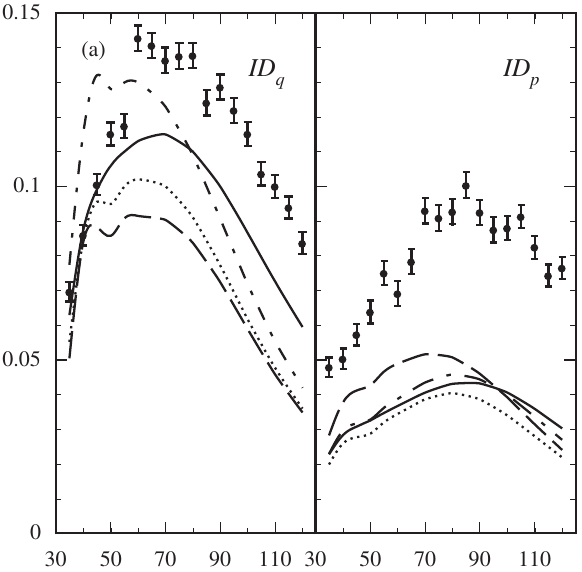 12C
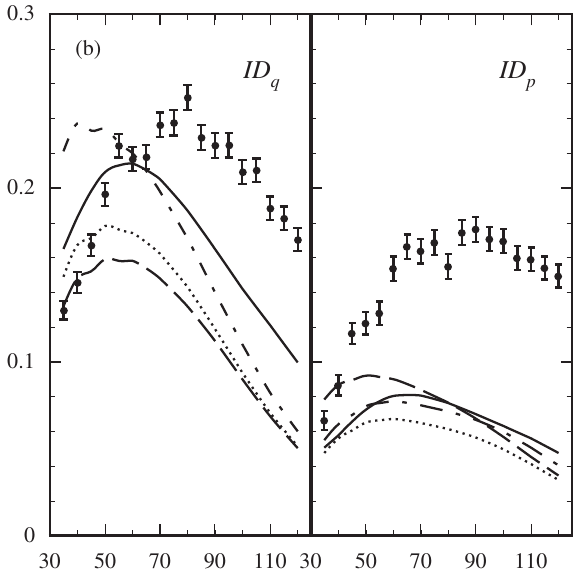 40Ca
基于极化氦三靶的重离子碰撞实验
非极化电荷交换反应测量外壳层中子结构
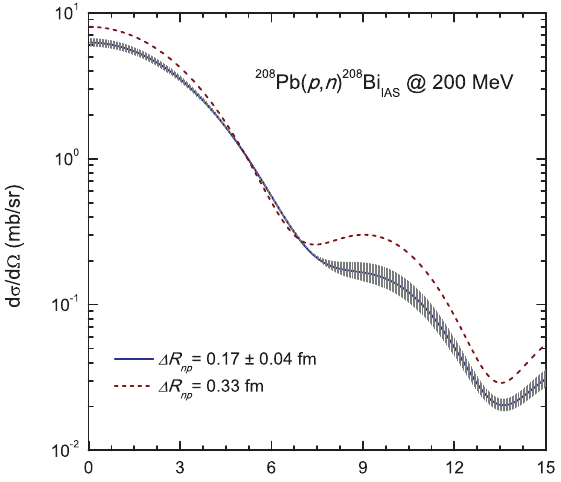 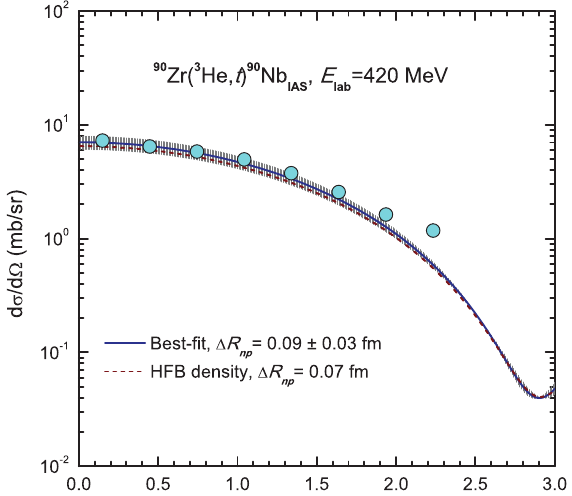 PRC 89, 024317 (2014)
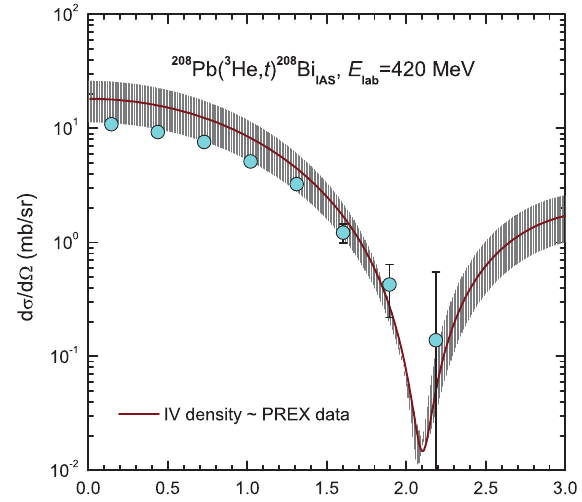 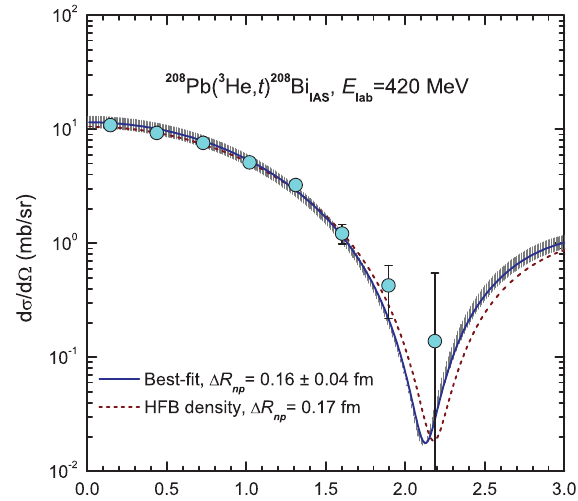 基于极化氦三靶的重离子碰撞实验
π凝聚的前导效应——纵向极化准弹性散射峰移位(软化)
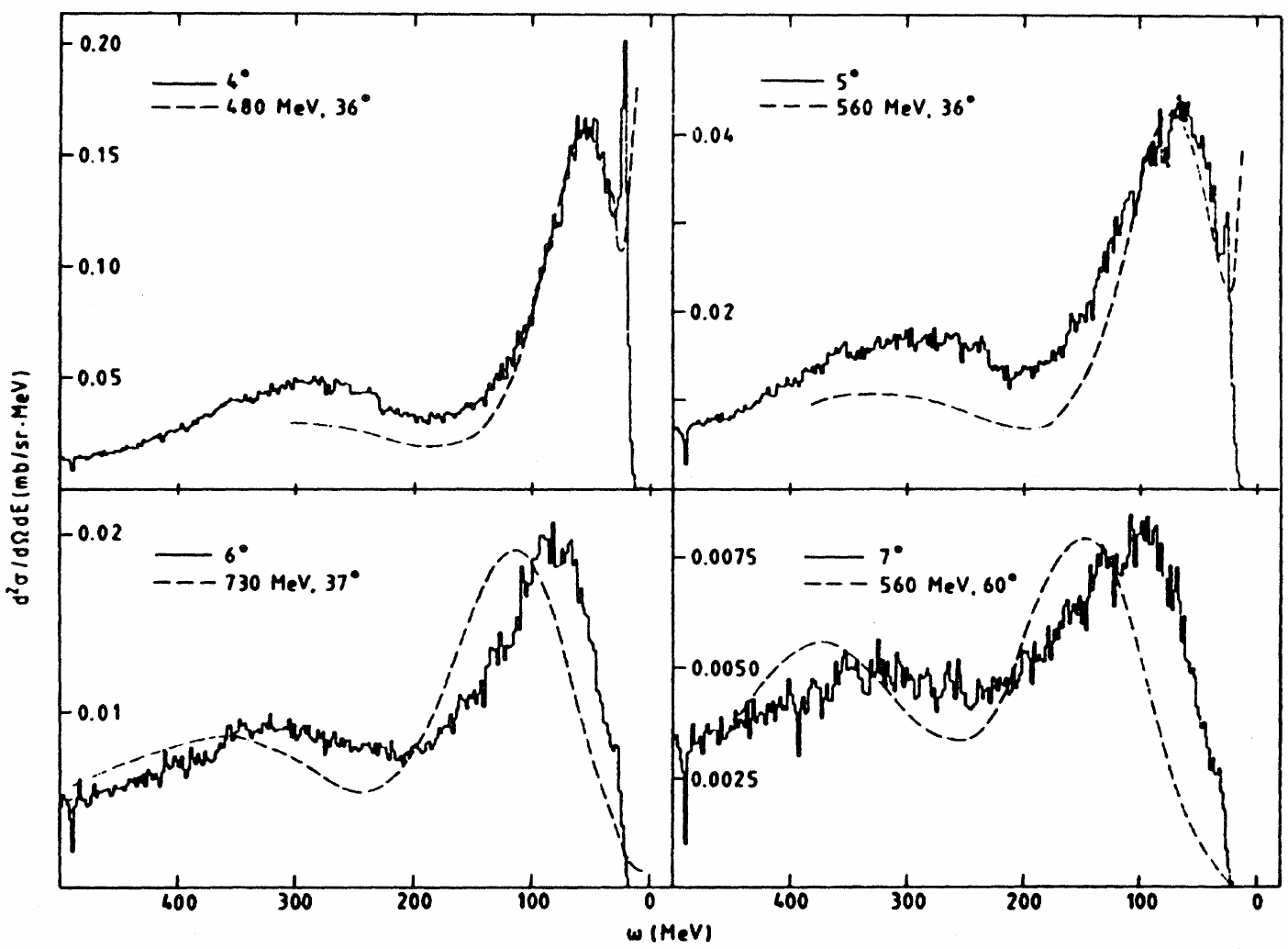 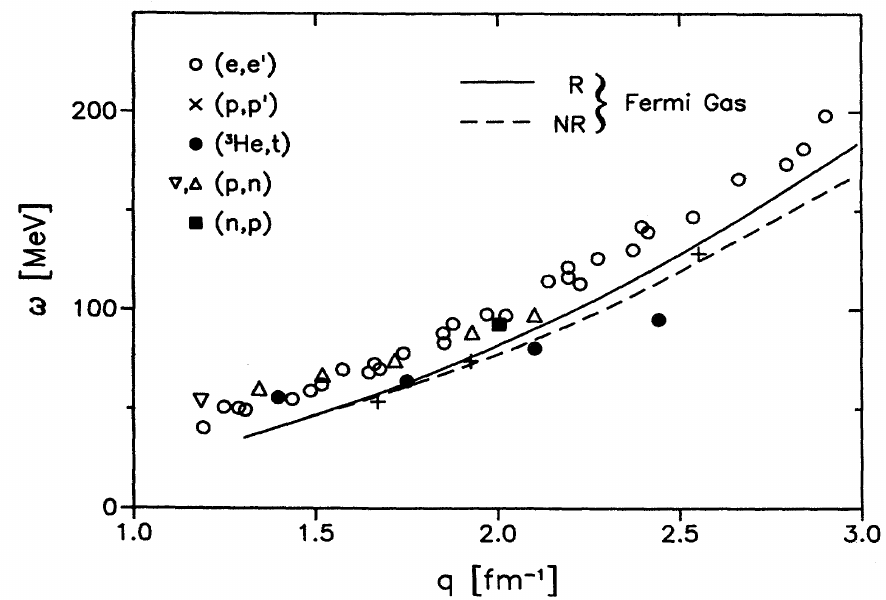 虚线为电子散射事件，实线为(3He,t)事件
基于极化氦三靶的重离子碰撞实验
π凝聚的前导效应——横向极化准弹性散射异常增大
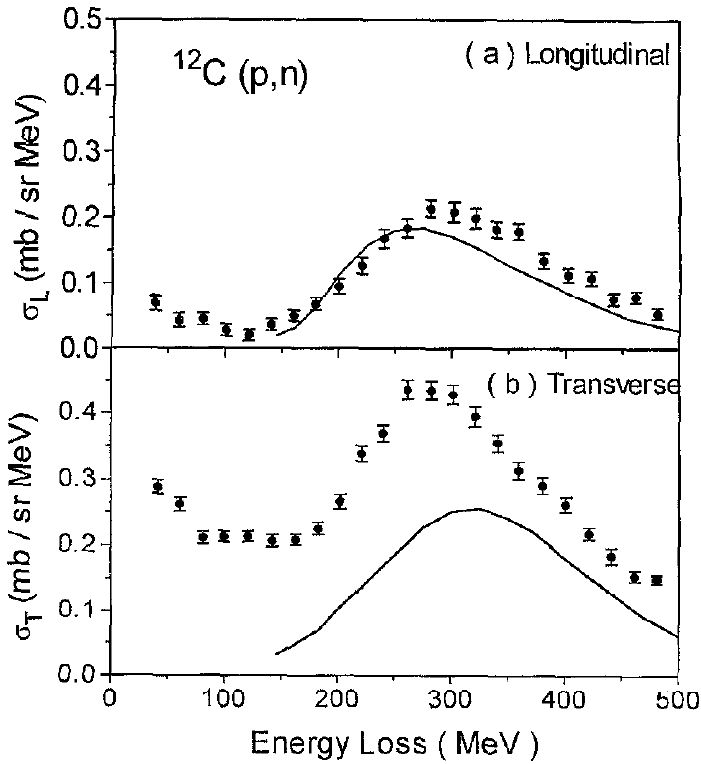 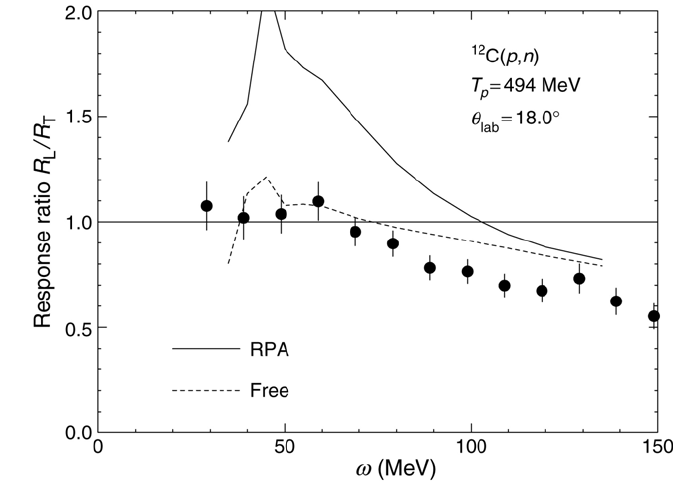 基于极化氦三靶的重离子碰撞实验
电荷交换时间投影室 (在建)
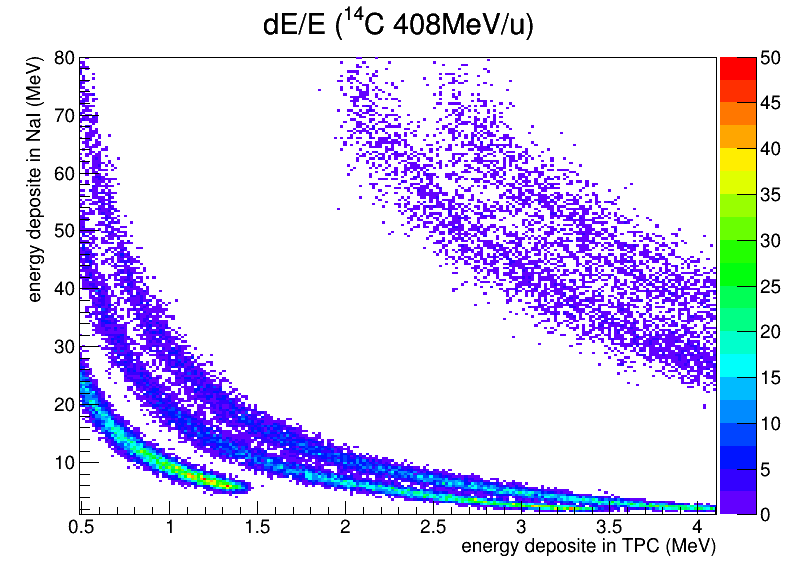 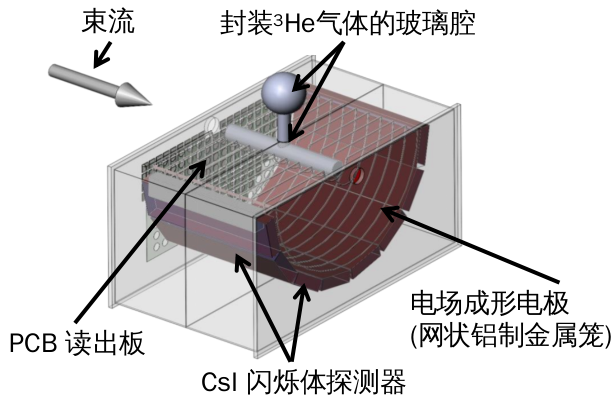 基于极化氦三靶的重离子碰撞实验
逆运动学区核反应
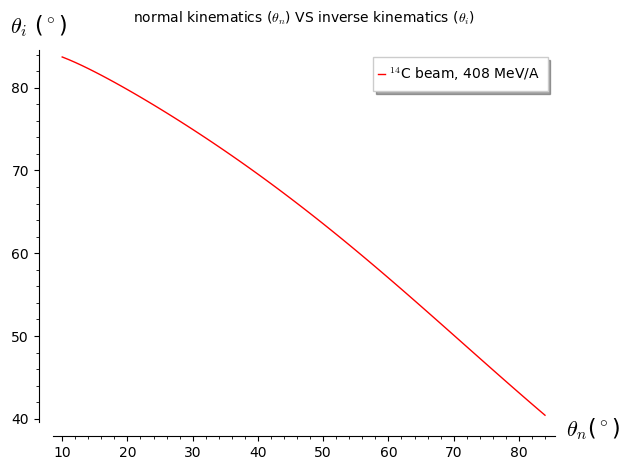 实验室系下轻核散射角大，能量低，适合测量转移动量大的运动学区。
基于极化氦三靶的重离子碰撞实验
quansi-elastic region
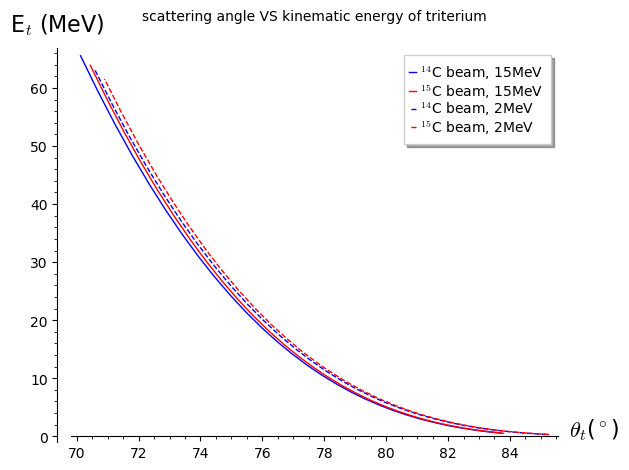 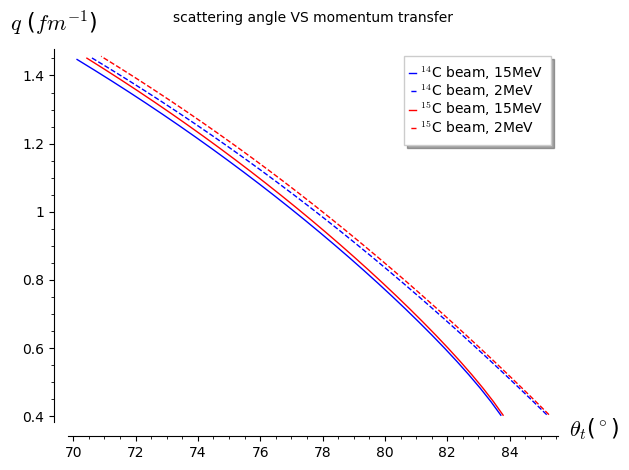 基于极化氦三靶的重离子碰撞实验
电荷交换TPC的Geant4模拟
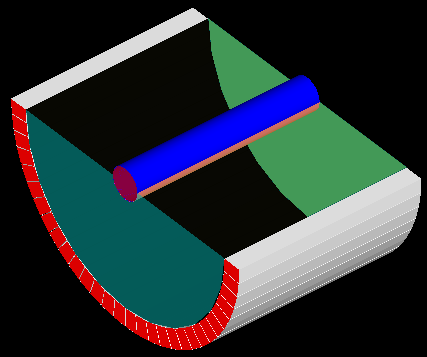 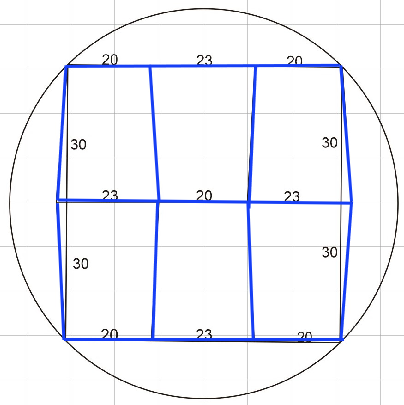 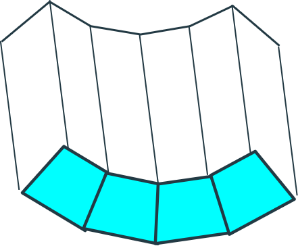 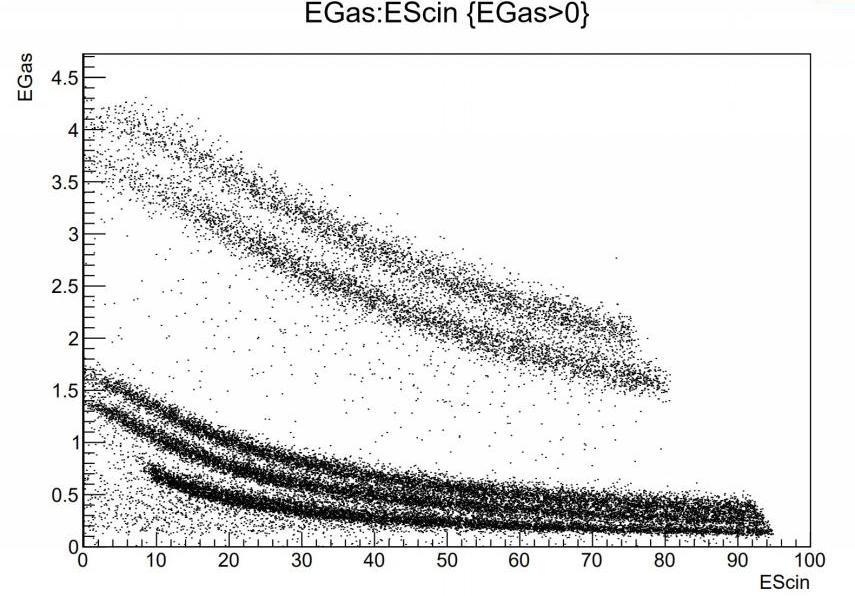 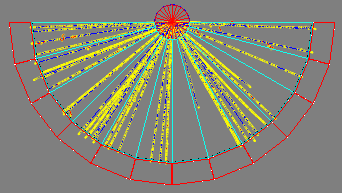 基于极化氦三靶的重离子碰撞实验
极化靶原理：光泵浦-自旋交换
圆偏振激光  →  极化的碱金属原子  →  极化的3He原子核
                     ↓                             ↓
             optical pumping           spin-exchange
混合气体密度 (in cm-3)
[Rb] ~ 1018 at 230 ℃
[He] ~ 2.69*1020
[N2] ~ 2.15*1018
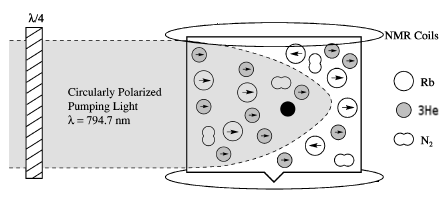 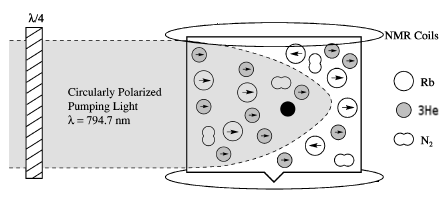 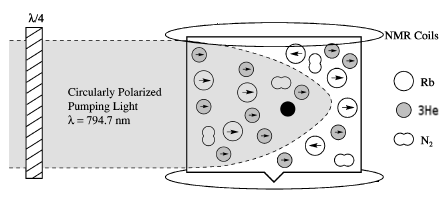 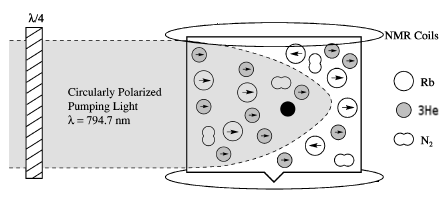 基于极化氦三靶的重离子碰撞实验
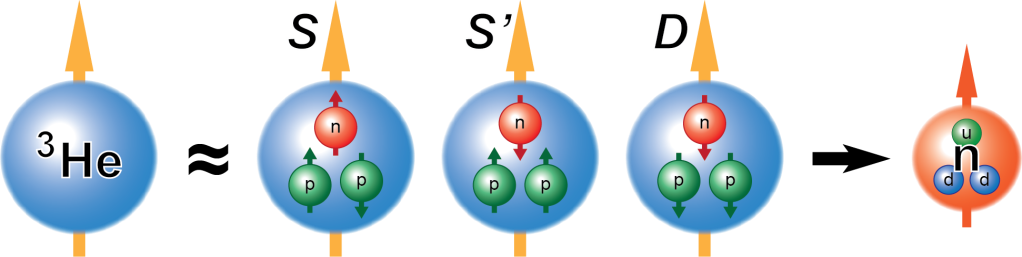 ~90%  ~1.5%    ~8%
泵浦混合碱金属
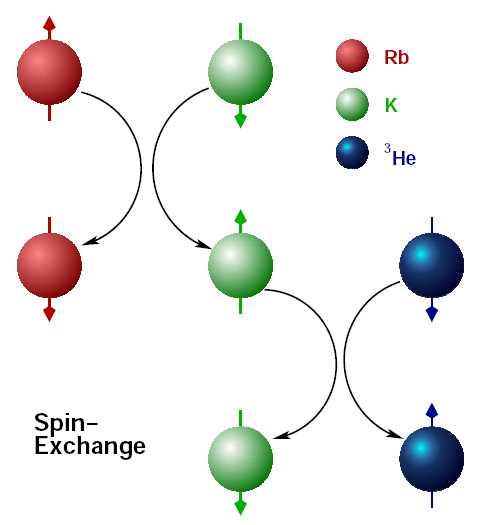 基于极化氦三靶的重离子碰撞实验
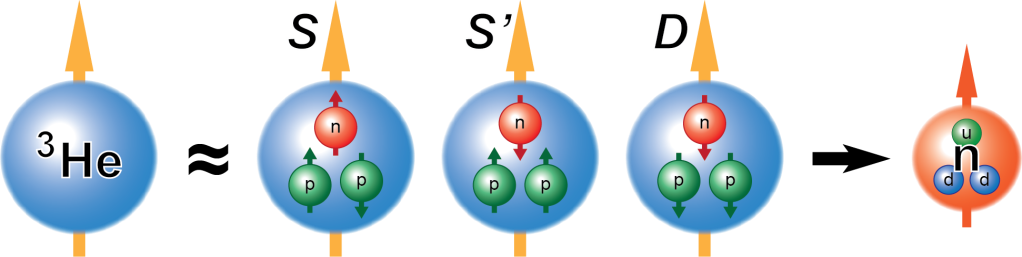 ~90%  ~1.5%    ~8%
泵浦混合碱金属
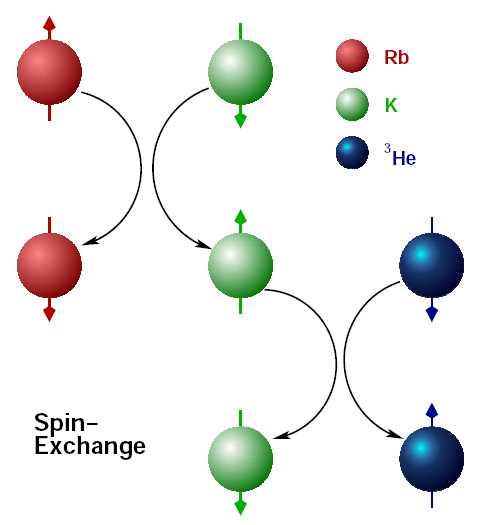 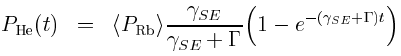 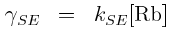 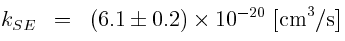 基于极化氦三靶的重离子碰撞实验
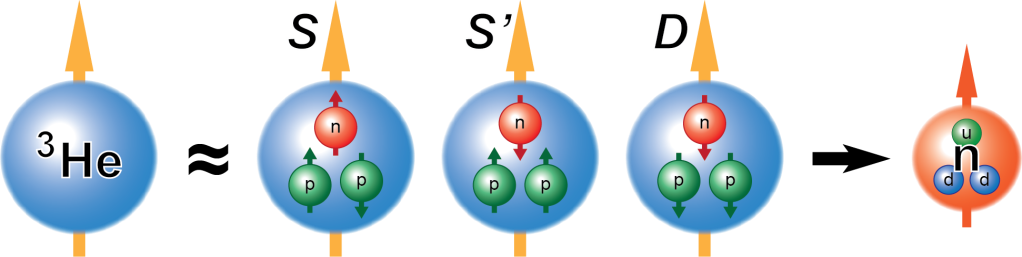 ~90%  ~1.5%    ~8%
泵浦混合碱金属
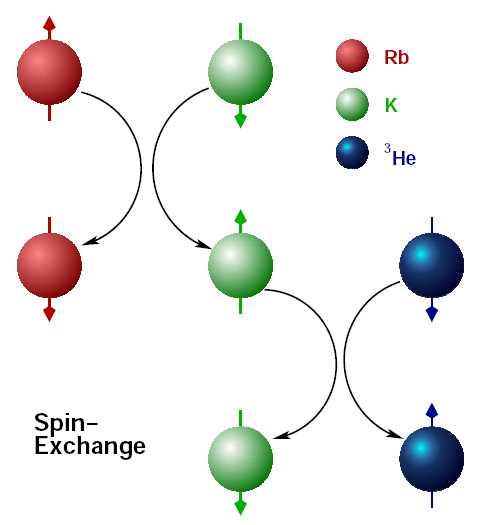 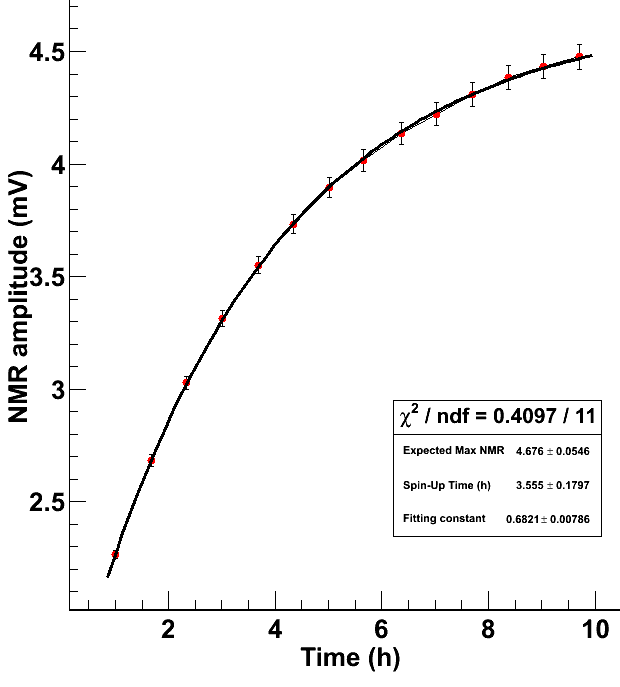 基于极化氦三靶的重离子碰撞实验
JLab极化3He靶实验装置
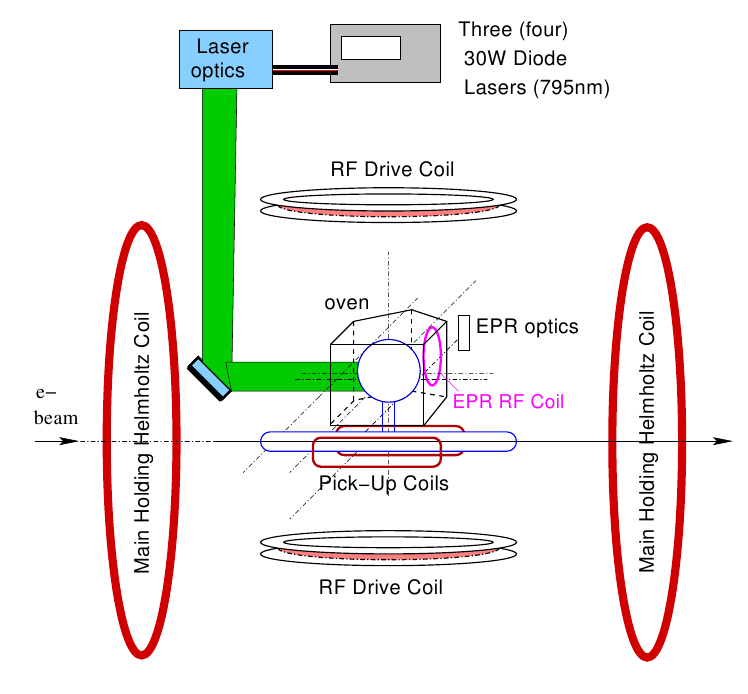 极化束流亮度： ～1036  @15uA
在束极化度： ～60%
极化特征时间：～4 h
泵浦室温度：～230 ̊℃
散射室气压：～10 atm

主磁场强度：25 Gaus
主磁场方向三维可调 
磁场均匀度：<10-5

玻璃腔长度：40cm
窗厚：0.1 mm
侧壁厚：1.6 mm

可实现靶极化方向快速反转
20 min/flip
基于极化氦三靶的重离子碰撞实验
兰州大学搭建的极化3He装置
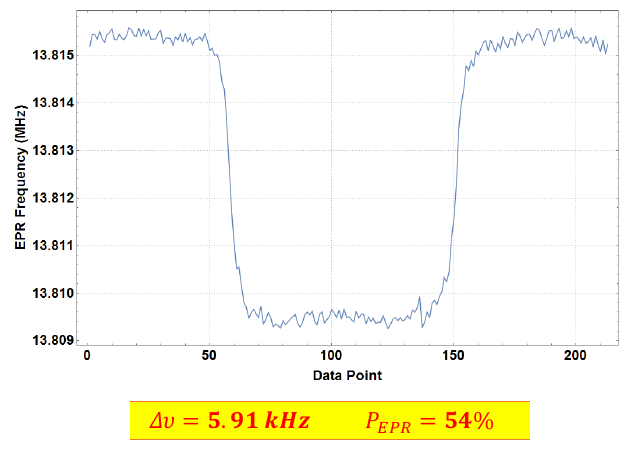 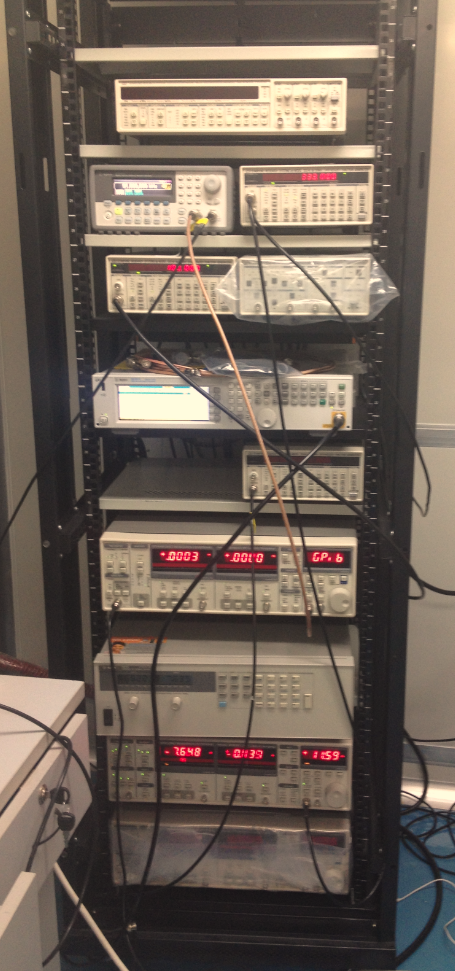 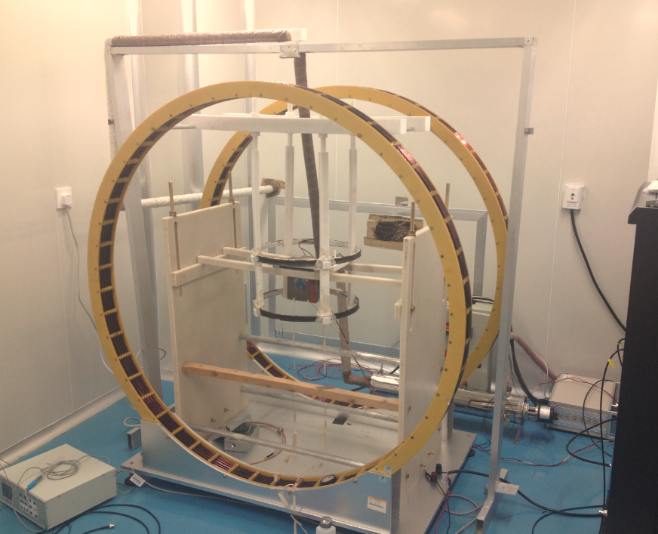 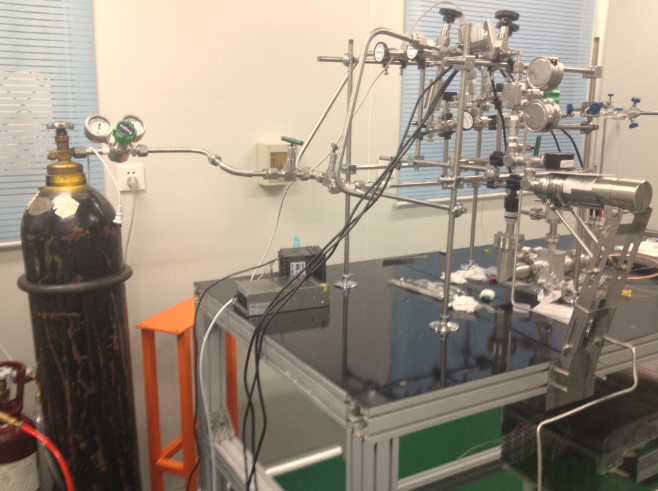 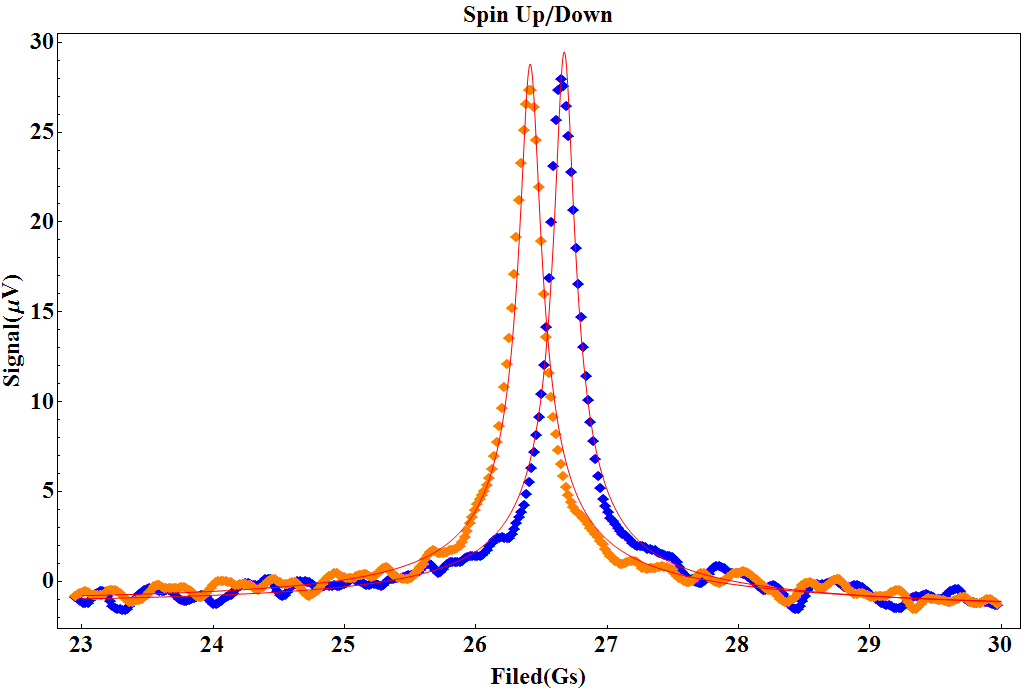 基于极化氦三靶的重离子碰撞实验
CSR External target Experiment (CEE)
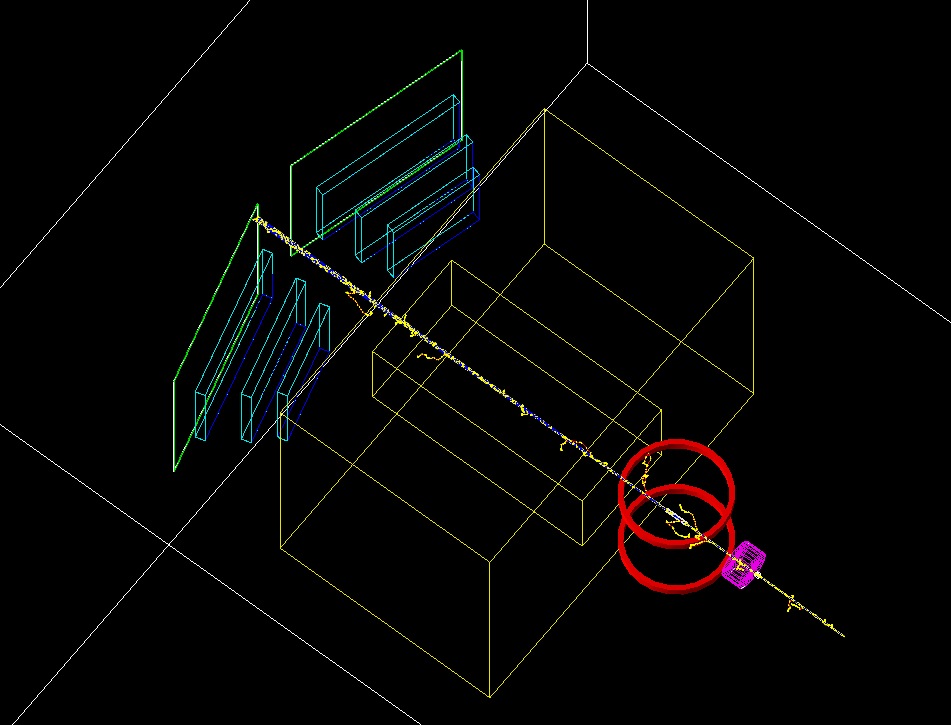 基于极化氦三靶的重离子碰撞实验
总  结
极化靶为核物理实验研究提供新的自由度，为理论研究提供更强的约束。然而相对非极化过程，极化过程的研究明显不足。

    在CSR束流上搭建极化靶，不仅拓展现有的领域，更为未来HIAF装置探索新的方向。
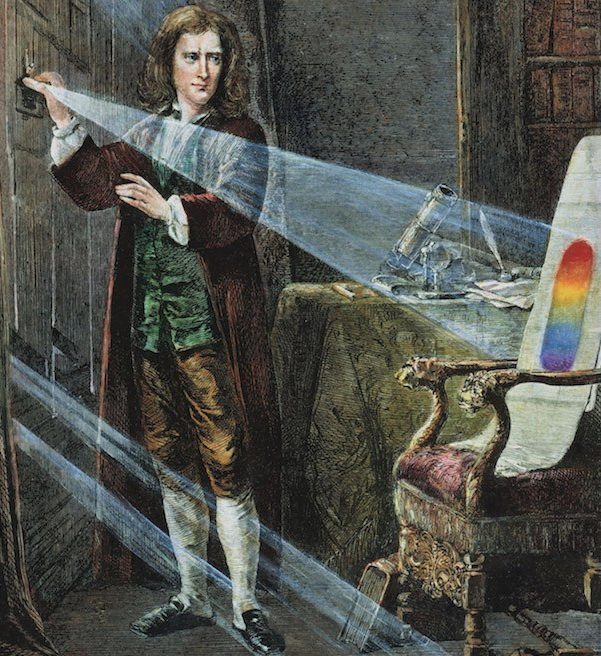 基于极化氦三靶的重离子碰撞实验
谢谢大家！
束流退极化效应
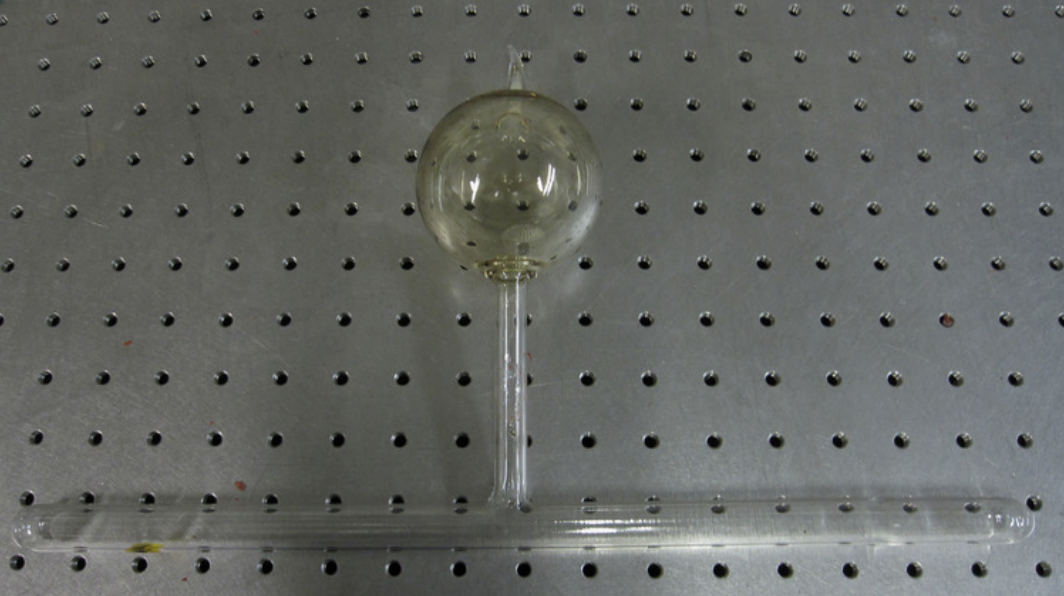 基于极化氦三靶的重离子碰撞实验
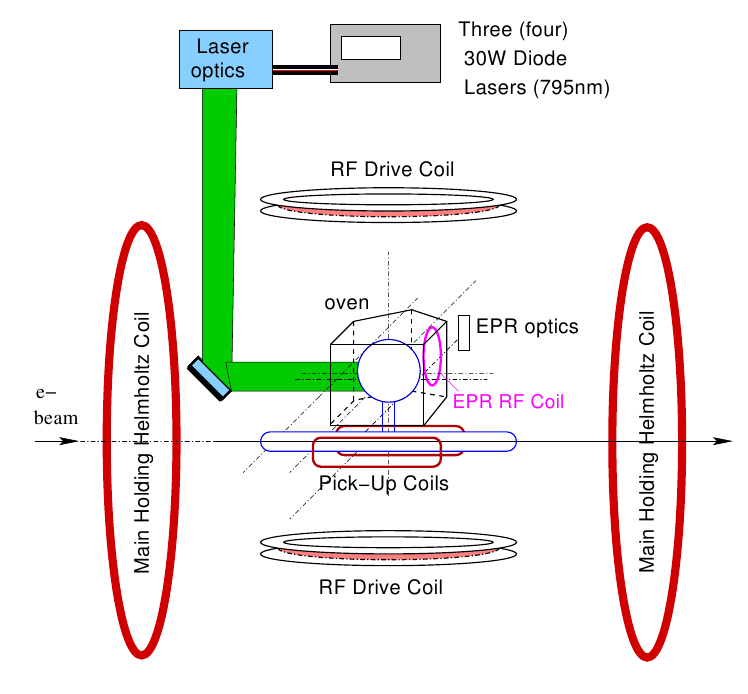 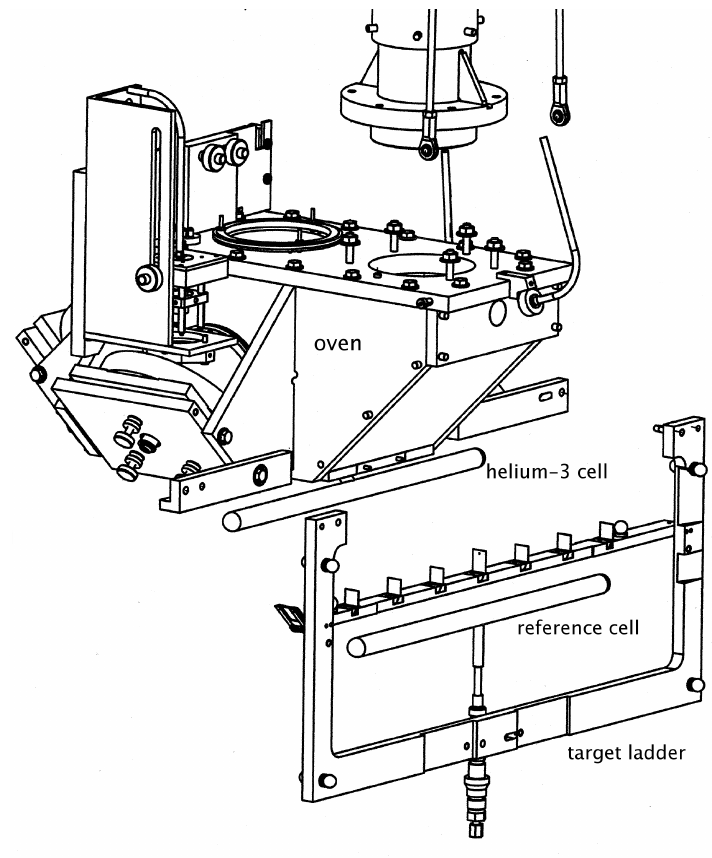 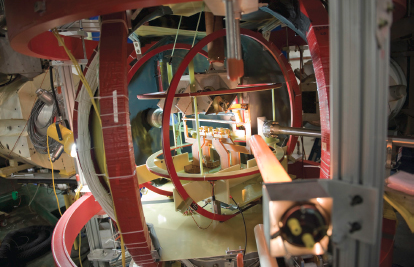 基于极化氦三靶的重离子碰撞实验
基于极化氦三靶的重离子碰撞实验
diffusion   VS   convection
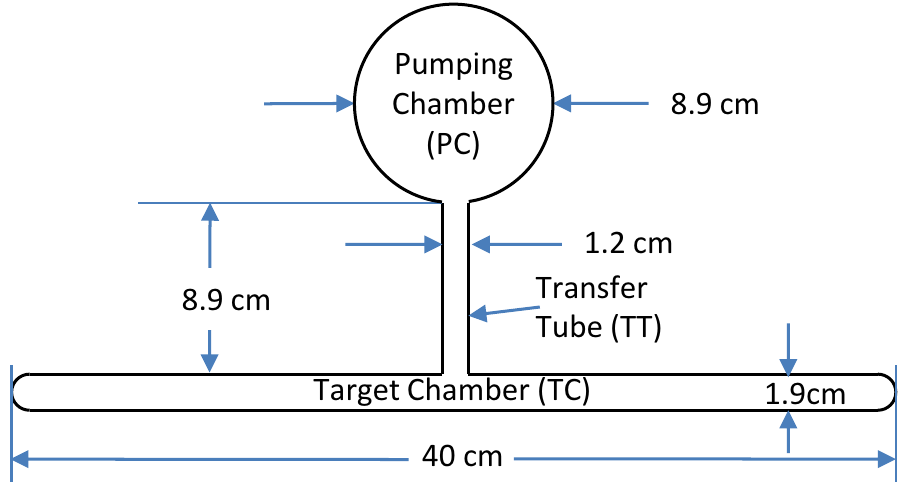 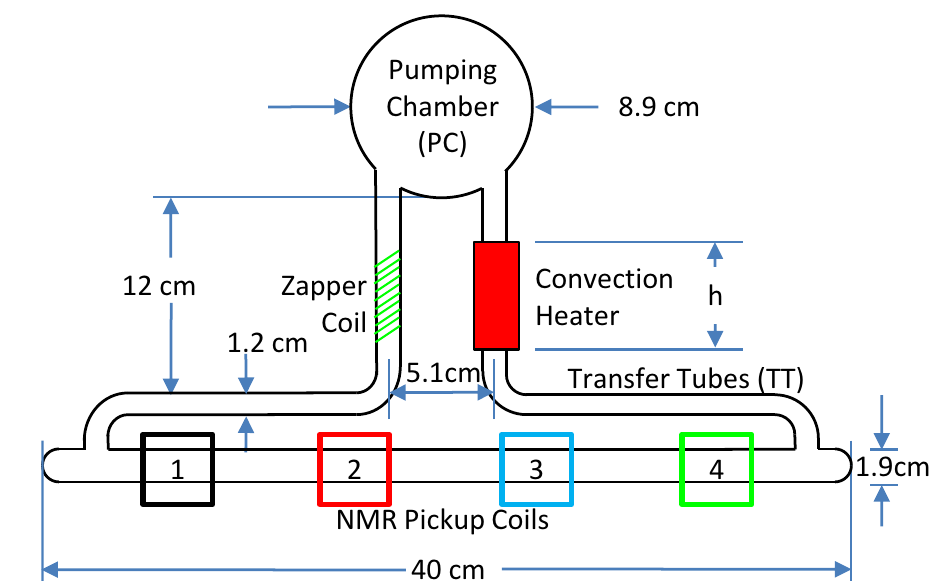 基于极化氦三靶的重离子碰撞实验